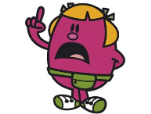 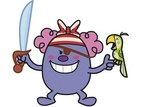 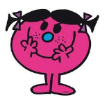 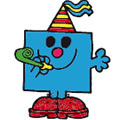 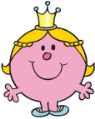 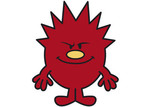 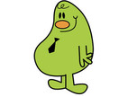 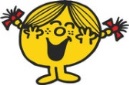 Thomas ***********
MALIK ******
SIHAME *******
DINA ***********
TOM ********
yann *******
Pauline *******
ANGELIQUE *****